بطاقة عمل فهم خفي- نص  المحارة النمامة
عزيزي الطالب استنتج معاني الكلمات التالية من السياق ( قم بالإشارة على الكلمات في النص بأناملك الصّغيرة :
المحارات ________                        رواية  ______
   الجيف ________                          القندس  ________
    بجد      ________                           النّميمة  ______
 يسود  ______                                     انحسر المد   ______
توقعن بين الحيوانات ________                             دفقات _________
                                                         
                                   * اختر خمسة مفردات وضعها في جمل مفيدة
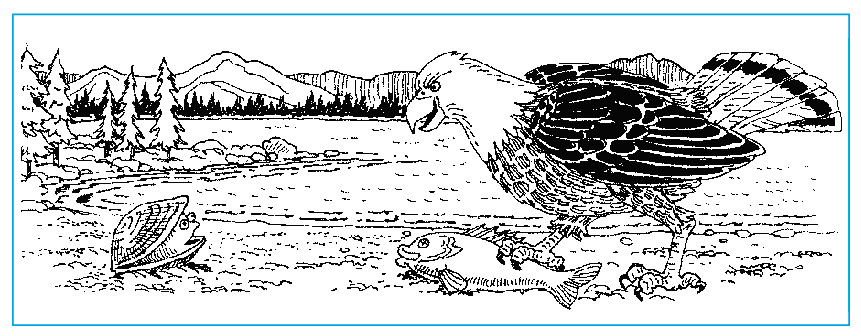